Агентство Республики 	 		Казахстан по статистике
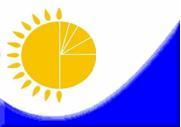 ОСНОВНЫЕ НАПРАВЛЕНИЯ  СОВЕРШЕНСТВОВАНИЯ МАКРОЭКОНОМИЧЕСКОЙ СТАТИСТИКИВ СООТВЕТСТВИИ С СНС 2008
НА 2012-2015 ГОДЫ



Иссык-Куль, Кыргызстан, 28-29 августа 2012 года
ВОЗМОЖНОСТЬ ВНЕДРЕНИЯ СИСТЕМЫ НАЦИОНАЛЬНЫХ СЧЕТОВ 2008 ГОДА
2
ТЕКУЩЕЕ СОСТОЯНИЕ ВНЕДРЕНИЯСНС 1993 ГОДА (СНС 93)
3
ТЕКУЩЕЕ СОСТОЯНИЕ ВНЕДРЕНИЯСНС 1993 ГОДА (СНС 93)
4
ПЛАН МЕРОПРИЯТИЙ ПО ВНЕДРЕНИЮСНС 2008 НА 2012-2015 ГОДЫ
5
ПЛАН МЕРОПРИЯТИЙ ПО ВНЕДРЕНИЮСНС 2008 НА 2012-2015 ГОДЫ
6
ГАРМОНИЗАЦИЯ СНС С ДЕНЕЖНО-КРЕДИТНОЙ И ФИНАНСОВОЙ СТАТИСТИКОЙ, ПЛАТЕЖНЫМ БАЛАНСОМ
Приказ Председателя АРКС №92 от 28 марта 2011 года “О создании Рабочей группы 
по методологическим вопросам 
статистки национальных счетов 
и финансового сектора”
Состав Рабочей группы:
АРКС, НБРК, КФН НБРК, МФ РК,
МЭРТ РК, АФК, АБК
Вопросы заседаний Рабочей группы:
1. Рассмотрение и согласование методологических подходов к расчетам выпуска центрального банка, банков второго уровня, пенсионных фондов и страховых/ перестраховочных организаций, КИУФП в соответствии с СНС 2008.
2. Рассмотрение и согласование методологических подходов к формированию счетов накопления в соответствии с СНС 2008.
Приказ Председателя АРКС №176 от 30 июня 2011 года
“О внесении изменений в приказ 
от 28 марта 2011 года №92”
7
ГАРМОНИЗАЦИЯ СНС СО СТАТИСТИКОЙ ГОСУДАРСТВЕННЫХ ФИНАНСОВ
Заседание Рабочей группы по статистике науки и инноваций
Состав Рабочей группы:
АРКС, КН МОН РК, АО “Фонд науки”. АО “НИФ”, МИС РК, МФ РК, АО “Институт нефти и газа”, НДП “Нур Отан”
Вопросы заседания Рабочей группы:
1. Методологическое отражение затрат на научно-исследовательскую деятельность в соответствии с СНС 1993 и проблемы учета затрат на научно-исследовательскую деятельность в составе инвестиций согласно методологическим положениям СНС 2008.
2. Гармонизация методологических подходов СНС 2008 с Руководством Фраскати по учету затрат на научно-исследовательскую деятельность.
Методологическое отражение затрат на научно-исследовательскую деятельность в соответствиис СНС 93 и СНС 2008
8
ПЛАНЫ СОВЕРШЕНСТВОВАНИЯ СТАТИСТИКИ НА ОСНОВЕ МЕЖДУНАРОДНЫХ СТАНДАРТОВ
9
ИСПОЛЬЗОВАНИЕ ПОКАЗАТЕЛЕЙ СНС ОРГАНАМИ ГОСУПРАВЛЕНИЯ
10
СПАСИБО ЗА ВНИМАНИЕ!
11